Lesson 3:Cascading Style Sheets (CSS) and Graphical Elements
Lesson 3 Objectives
Discuss Cascading Style Sheets
Separate content in HTML
Incorporate images in Web pages
Discuss HTML entities 
Use the browser-safe color palette
Use colors and images for page backgrounds
Specify font information
Consider Web design issues, including color combinations and page layout
Cascading Style Sheets
A technology that adds formatting and structure to your pages
A style sheet is simple text file that contains instructions
If all pages on your site are linked to the same style sheet, then one simple change to the style sheet will change all specified elements across the site
Cascading Style Sheets (cont’d)
CSS benefits include:
Consistency
Easy change management 
Currently, three standards exist for style sheets:
Cascading  Style Sheets (CSS1)  
Cascading Style Sheets 2 (CSS2) 
Cascading Style Sheets 3 (CSS3) 
HTML5 adopts CSS as the preferred way to format a page
Cascading Style Sheets (cont’d)
CSS terminology:
Selector – element to which designated styles are applied
Property – changes the way a selector renders in a browser
Value – defines a property
Declaration – consists of a property and value
Rule – consists of a selector, property and value
Cascading Style Sheets (cont’d)
Proper CSS structure – place the opening and closing curly braces and each declaration on separate lines
Inheritance – the style you define will flow, or cascade, throughout the documents, unless another style defined inside of a page specifically overrides it
To apply CSS styles to HTML documents, you can:
Declare an inline CSS style attribute
Link to an external style sheet
Create an internal style sheet
Separating Content in HTML
Create a horizontal rule using the <hr> tag:
<h1> Horizontal Rules </h1><hr/>Horizontal rules: Lines used to make visual divisions in your document.








Use CSS to stylize horizontal rules
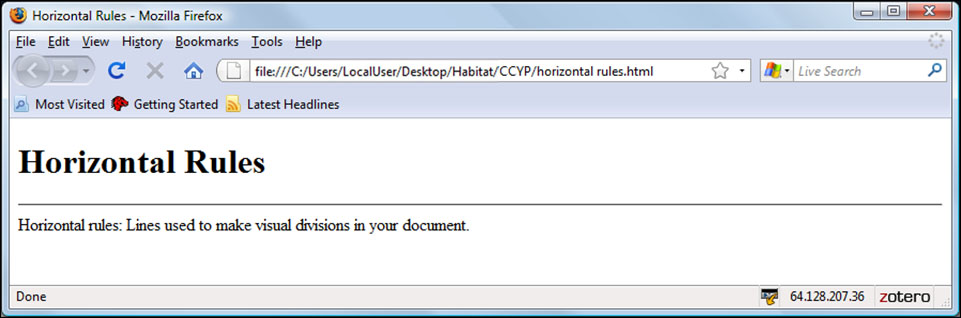 Images in Web Pages
Use the <img> tag to insert an image file
The key attributes that are required in this tag are:
src (abbreviation for source) 
alt (alternative text for the image if it cannot be seen)
Image file formats
Graphics Interchange Format (GIF)
Joint Photographic Experts Group (JPEG)
Portable Network Graphics (PNG)
Comparing Image File Formats
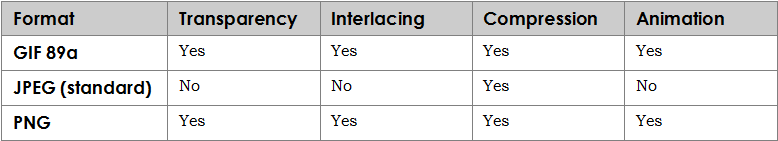 Using the alt Attribute with Images
The alt attribute specifies alternative text to appear while the graphic is loading, or in place of the graphic in non-graphical browsers 
Every image used in HTML5 is required to contain the alt attribute with a corresponding value
Combining Background Images and Background Colors
If you use a style sheet and specify both image and color as a background, then the background image will always render first
If the image cannot be found, a background color will then appear
Aligning Images Relative to Text
Use CSS to align images to text 
Alignment options include:
bottom
middle
top
left
right
Resizing Images
Specify image size using the following attributes:
height
width 
The syntax for these attributes is:
			<img src="imagename.gif" 
			height="NumberOfPixels" 
			width="NumberOfPixels"/>
Specifying both height and width can distort an image; be sure to use proper proportions
HTML Entities
Uses code with ampersand (&) and semicolon (;)
HTML entities include:
The "less than" symbol <
Code:     &lt; 
The "greater than" symbol >
Code:     &gt;
The copyright sign © 
Code:     &copy; or &#169;
The registered trademark sign ®  
Code:     &reg; or &#174; 
Non-breaking space: &nbsp;
Specifying Colors
Colors can be specified by name or by Hexadecimal "Red Green Blue (RGB)" value
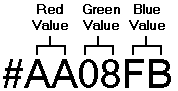 Browser-Safe Color Palette
A set of 216 colors guaranteed to render properly
Ensures that colors in pages render as expected
If you specify a color not supported by the monitor or operating system, the system will approximate the color, a process called dithering
Unexpected results may occur as the result of dithering
Page Colors and Backgrounds
Specifying color for a page background:
add the background-color property to the body selector in an external CSS file 
Specifying an image for a page background:
add the background-image property to the body selector
Specifying the color of text:
Add the color property to the body selector 
Specifying the color of unvisited links:
Use the <a:link> element
Specifying the color of visited links:
Use the <a:visited> element
Specifying Font Information
CSS allows you to change the size, color and typeface of the text 
CSS supports many font-related selectors and properties, including:
font-family
font-size
color
Web Design Issues
Color combinations impose tone and mood
Consider cultural and audience concerns
Page layout guidelines:
Be succinct 
Make sure that each page focuses on one topic 
Divide the page into three sections 
Include navigation aids 
Place comments in each section of code
Web Design Issues (cont’d)
Basic HTML5 structural elements of a Web page:
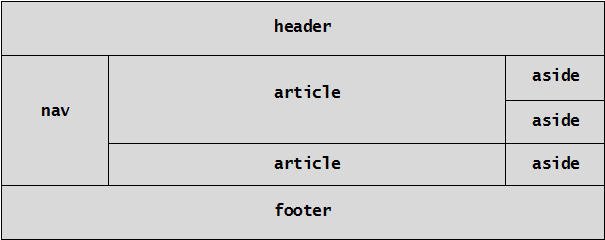 Web Design Issues (cont’d)
Page-layout methods to control the placement of Web page elements when rendered in the browser: 
Fixed-width layout 
Liquid layout 
Relative path names
White space, the <img> tag and HTML
Lesson 3 Summary
Discuss Cascading Style Sheets
Separate content in HTML
Incorporate images in Web pages
Discuss HTML entities 
Use the browser-safe color palette
Use colors and images for page backgrounds
Specify font information
Consider Web design issues, including color combinations and page layout